هوا و اقلیم‏شناسی
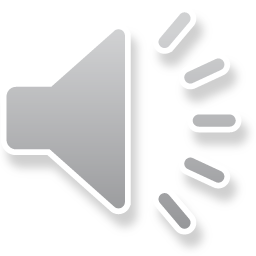 تقسیمات آب و هواشناسی
1- آب و هوا شناسی توصیفی
بر اساس اندازه‏گیری عددی، نمودارها و نقشه‏ها، آب و هوای مکانی را توصیف میکند.
2- آب و هواشناسی فیزیکی
سیر تغییر و تحولات انرژی را مورد مطالعه قرار می‏دهد.
3- آب و هواشناسی دینامیکی
بررسی حرکت‏های جوی و تغییرات آب و هوا بر پایه آن‏ها
4- آب و هواشناسی سینوپتیک
مطالعه همزمان همه عناصر جوی یک مکان و کشف رابطه آن‏ها با گردش هوا
5- آب و هواشناسی کاربردی
به بررسی نقش پدیده‏ها و عناصر آب و هوایی در رابطه با مسائل انسانی می‏پردازد.
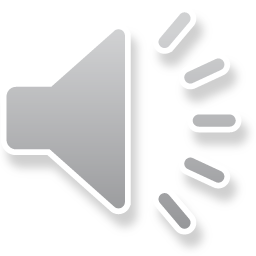 عناصر اقلیمی (Climatic Elements)
عوامل اقلیمی (Climatic Factors)
1- عرض جغرافیایی
2- پراکندگی خشکی‏ها
3- دریاها
4- توپوگرافی
5- جریان‏های اقیانوسی
1- دما
2- رطوبت
3- دید افقی (مثل مه)
4- ابرها
5- بارندگی
6- فشار هوا
7- باد
منابع و اطلاعات هواشناسی
1- ایستگاه‏های هواشناسی و آب و هواشناسی
در این ایستگاه‏ها دیده‏بانی به‏صورت 3-4 بار در روز با دستگاه‏های ویژه صورت می‏گیرد.
این ایستگاه‏ها دو دسته‏اند:
ایستگاه‏های اقلیمی
ایستگاه‏های سینوپتیک
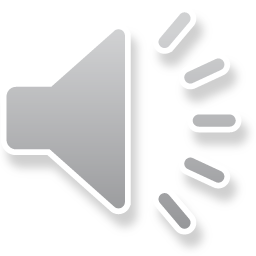 2- ایستگاه‏های دریایی
شامل ایستگاه‏های دیده‏بانی شناور به نام بویی (Buoy) که در نقاط مختلف در سطح دریاها و اقیانوسهاست.اطلاعات اندازه‏گیری شده شامل:
- دمای هوا
- تبخیر از سطح دریا
- ارتفاع موج
- جهت حرکت موج
- سرعت باد
- فشار هوا
- دمای آب و ....
3- رادیو سوند

اجزاء رادیو سوند:
بالن هوا پر از هلیوم یا H2
منعکس کننده امواج رادار
دستگاه ثبت رطوبت/دما/فشار
بادسنج فنجانی
مخابره کننده اطلاعات
4- رادار هواشناسی

مزایا
توانایی تعیین فاصله
پیوستگی زمان و مکان اندازه‏گیری‏ها

5- ماهواره‏ها

6- نمودارها، نقشه‏ها و گزارشات عملی
ایستگاه‏های هواشناسی
تعداد ایستگاههای هواشناسی در یک منطقه بستگی به میزان تغییرات عوامل هواشناسی و میزان دقت آنها دارد.
1- عوامل با تغییرات کم، مثل فشار و تابش نیاز به شبکه متراکم ایستگاهها ندارد.
2- عوامل با تغییرات متوسط مثل دما ، رطوبت ، باد و تبخیر و تعرق به شبکه متوسطی نیاز دارند.
3- عواملی با تغییرات زیاد مثل بارندگی نیاز به شبکه متراکمی از ایستگاهها دارند.
انواع ایستگاه‏های هواشناسی
1- ایستگاه‏های باران سنجی 
2- ایستگاه‏های کلیماتولوژی
3- ایستگاه سینوپتیک
4- ایستگاه‏های جو بالا
5- ایستگاه‏های هواشناسی کشاورزی
6- ایستگاه‏های تبخیر سنجی
7- ایستگاه‏های برف سنجی
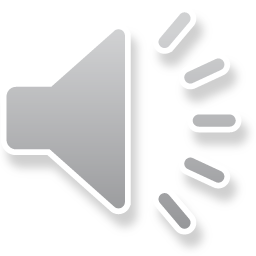 سازمانهای مسئول تهیه آمار هواشناسی

سازمان هواشناسی
 وزارت نیرو 
وزارت جهاد کشاورزی
 وزارت نفت 
 دانشگاهها و سفارتخانه ها
* تابش خورشید
خورشید منبع اصلی تأمین انرژی در سیکل هیدرولوژی است که در سطح کره زمین صورت می گیرد.

عوامل موثر در تابش خورشید
1- فاصله خورشید تا زمین
2- ارتفاع خورشید
3- مدت تابش خورشید
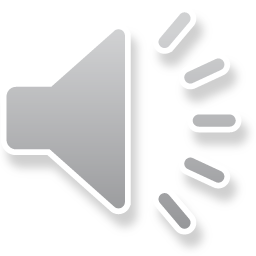 ضعیف شدن تابش ( depletion )
1- پدیده پخش یا پراش Scattering : وجود مولکولهای هوا و گرد غبار سبب می شود برخی طول موجها در فضا منتشر شوند. تابشهای منتشر شده در جهات مختلف پراکنده می شود ، به این پدیده پراش می گویند. 
*پراش واقعی برای هر طول موج توسط ذراتی صورت می گیرد که قطر آنها مساوی یا کمتر از طول موج تابش باشد.
2- پدیده انعکاس: چنانچه قطر ذرات در هوا بزرگتر از یک طول موج تابش باشد نتیجه آن انعکاس یا Reflection است . این کار عمدتاً در ذرات گرد و غبار ، قطرات آب در ابرها یا ذرات نمک در اتمسفر صورت می گیرد . پدیده انعکاس غیر انتخابی است، لذا نور منعکس نشده سفید رنگ است . انعکاس فقط شدت تابش را تغییر می دهد.
3- جذب Absorption:که توسط ذرات موجود در اتمسفر ، ابرها ، گیاهان و سایر اجسام جذب می شود که این مقدار 21% می باشد.
طول موج تابش طی پدیده انعکاس یا پراش تغییر نمی کند و چون اغلب با طول موج کوتاه است لذا اتمسفر زمین هیچگونه تابشی از این نوع را جذب نمی کند و آنها را تنها از خود عبور می دهد.
آلبدو (Albedo)
درصد ضریب انعکاس تشعشع خورشید به وسیله یک شی یا نسبت انرژی بازتابیده شده به کل انرژی تابیده شده.
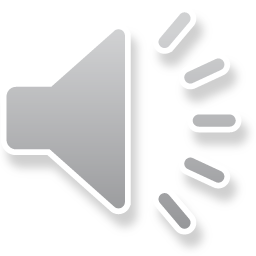 اندازه‏گیری تابش خورشید
1- آفتاب نگار
2- تشعشع نگار
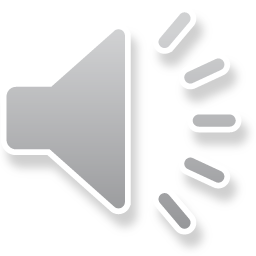 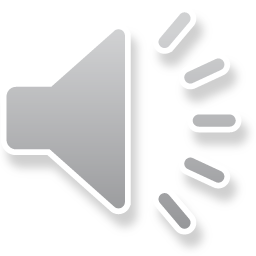